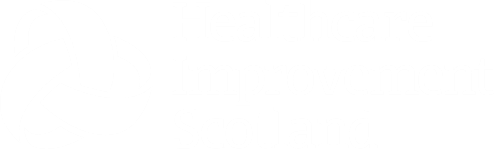 Mental Health and Substance Use
Three Horizons
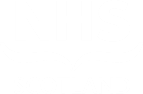 Supporting better quality health and social care for everyone in Scotland
Aims of the day
By the end of today you will have:

Discussed common aims/objectives
Heard insights from across the system 
Developed an understanding of how you might contribute to change
Agenda
Interconnected  System Map
[Speaker Notes: Overview of ISM]
Where we want to get to
Discussion One: Intelligence sharing
Briefly outline:

Current operational priorities

Key learning from the last year 

Ongoing partnerships
Think about:

How does this resonate with you?

Does this address a gap you have?

How does this
Break
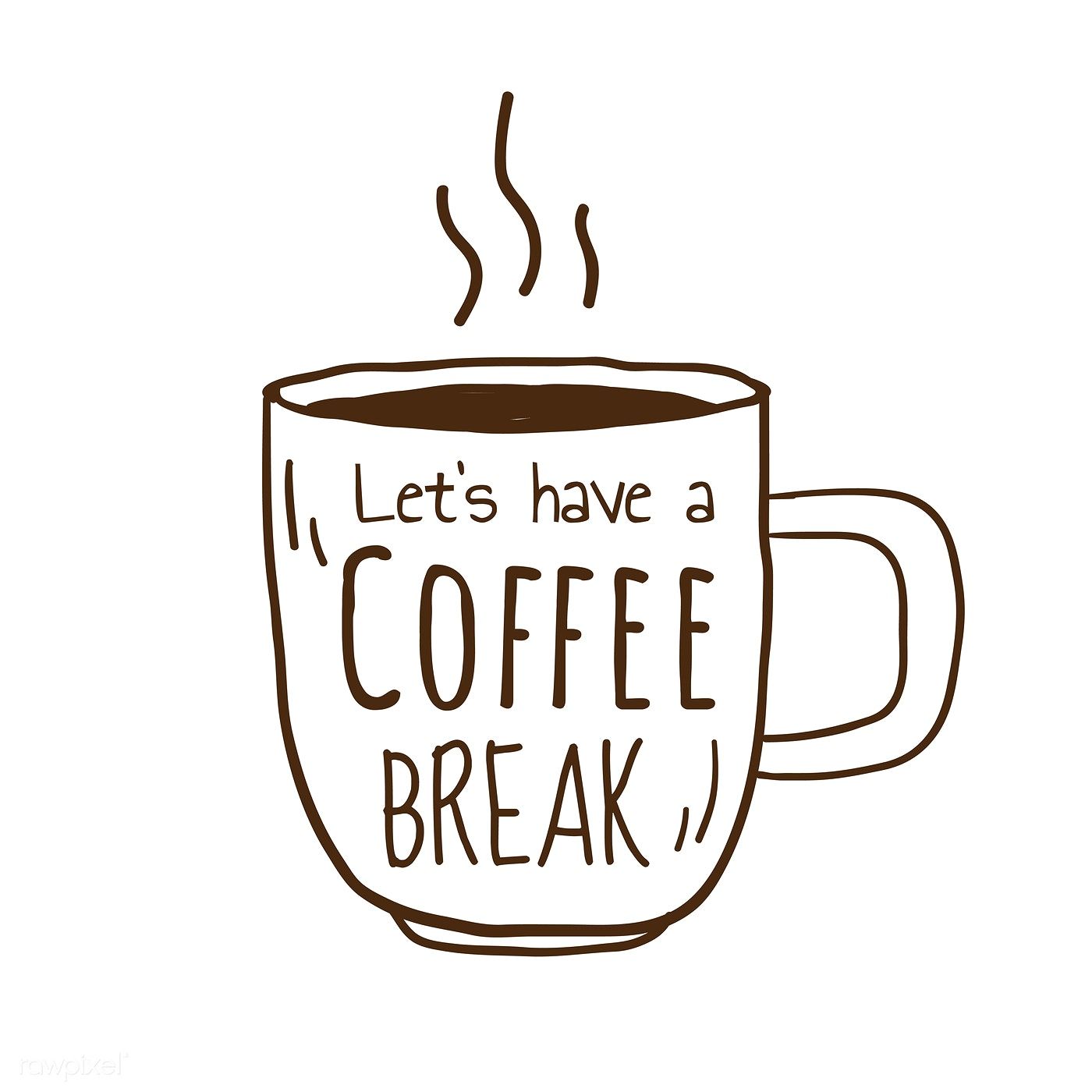 Discussion Two: Three Horizons
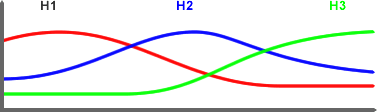 What is it for?
Framework for understanding change within complexity
Embracing the ‘messy middle’
“Don’t let perfection be the enemy of good”
What are the Three Horizons?
H1 Business as usual
H2 Innovation/Switching Lens
H3 Visionary (Future)
Discussion Two: Three Horizons
Where are we in [name of area] 

Horizon One:
List key points of where the current system is
Horizon Three:
List key points of where you would like the system to be
Discussion Two: Three Horizons
Towards the Second Horizon:

Innovations in play – How are we already changing?

What changes are we developing over the coming year or so?

What are the opportunities to adopt or take advantage of changes?

What is within our scope of practice?
Next steps
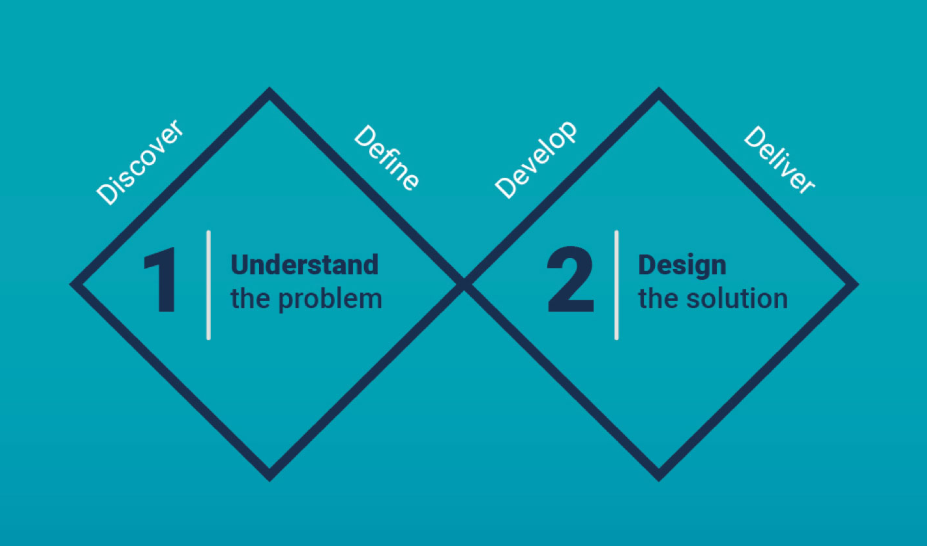 Defining the focus:
Interviews
Journey mapping
Analysis and findings report

From understanding to designing:
How might we…?
Outlining change ideas
We are here
Keep in touch
Twitter: @online_his
Email: comments.his@nhs.scot
Web: healthcareimprovementscotland.org
Blog: blog.healthcareimprovementscotland.org
Supporting better quality health and social care for everyone in Scotland